Labās prakses pārņemšanas apmācības eksportspējas veicināšanai sīkajiem (mikro), mazajiem, vidējiem un lieliem komersantiem
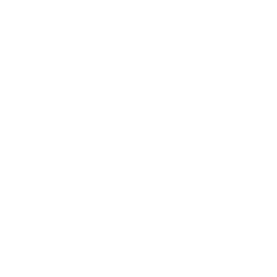 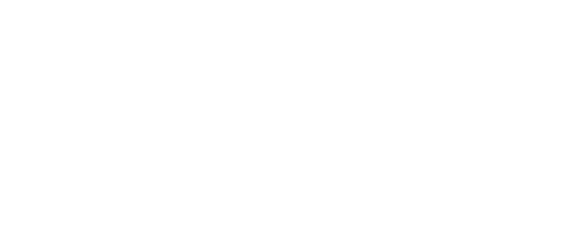 ne vairāk kā 75 000 euro
*Apmācību projekta ieviešanas termiņš ir 2023. gada 30. septembris
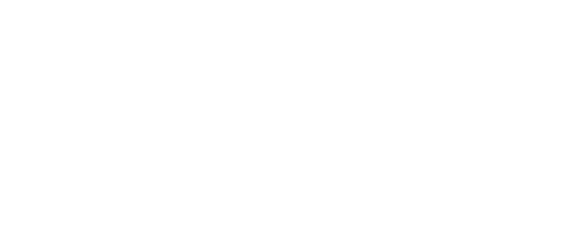 Būtiskākie nosacījumi
Var pieteikties komersanti, kuri:

reģistrēti Latvijas Republikas komercreģistrā

izstrādā produktus, tehnoloģijas vai sniedz pakalpojumus kādā no Latvijas viedās specializācijas stratēģijā  noteiktajām specializācijas jomām vai nozares identificētā jaunā konkurētspējas nišā

pamato labās prakses apmācību projekta atbalsta ietekmi uz produktivitāti, eksportspēju un augstas pievienotas vērtības produktu vai pakalpojumu radīšanu.

raksturo pētniecības un attīstības komponenti savā komercdarbībā

līdz šim ir ieviesuši un plāno inovācijas komercdarbībā

Komersantu pieteikumi tiks ranžēti pieejamā finansējuma ietvaros, pēc tiem piešķirtajiem punktiem! Gatavojot projektu ir jāiepazīstas ar vērtēšanas kritērijiem!
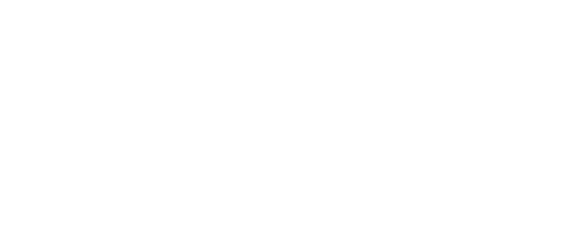 Viedās specializācijas stratēģija (RIS3)
VIEDIE MATERIĀLI
BIOEKONOMIKA
VIEDĀ ENERĢĒTIKA
IKT, tsk.GBS
BIOMEDICĪNA
Projekta ietvaros apmācības var nodrošināt:

saistītais vai partneruzņēmums

vai

komersants pats piesaista apmācību sniedzēju (ārpakalpojuma veidā), ievērojot normatīvos aktus iepirkuma procedūras jomā.
Finansējuma intensitāte
Ja izmanto de minimis atbalstu:
sīkajiem (mikro), mazajiem un vidējiem komersantiem
100% par pirmajiem trīs pieteiktajiem nodarbinātajiem
85% katram nākamajam pieteiktajam nodarbinātajam
85% lielajiem komersantiem


Ja de minimis ir pārsniegts, tad 651/2014 regula:
70% sīkajiem (mikro) un mazajiem komersantiem
60% vidējiem komersantiem
50% lielajiem komersantiem
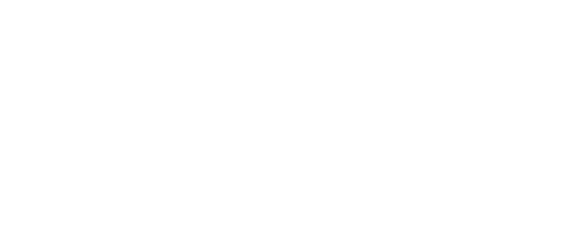 Netiek atbalstītas
apmācības augstākās izglītības programmās

transportlīdzekļu vadītāju kursi A1, A, B1 un M kategorijas iegūšanai

apmācības, kas noteiktas Regulas Nr.651/2014 31.panta 2.punktā  (Atbalstu nepiešķir mācībām, kuras uzņēmumi rīko, lai nodrošinātu atbilstību valsts obligātajiem standartiem attiecībā uz mācībām)
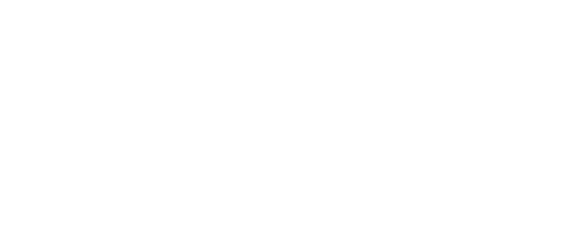 Attiecināmās izmaksas
Komersants piesaista apmācību sniedzēju (ārpakalpojuma veidā, bet ne no saistītā vai partneruzņēmuma) 

Apmācību maksa
Apmācības nodrošina saistītais vai partneruzņēmums 

Pasniedzēja darba samaksa apmācību laikā (ietverot darba devēja VSAOI par darba stundām, nepārsniedzot apmācību kursu ilgumu)
nodarbināto starpvalstu un starppilsētu transporta izdevumi (ekonomiskās klases),
     ja norisinās ārvalstīs. Taksis vai auto noma, ja izmanto vismaz 3 personas

nodarbināto atalgojuma izmaksas apmācību laikā

izmitināšanas izmaksas, ja apmācības norisinās ārvalstīs

nodarbināto dienas nauda, ja norisinās ārvalstīs ilgāk par vienu dienu
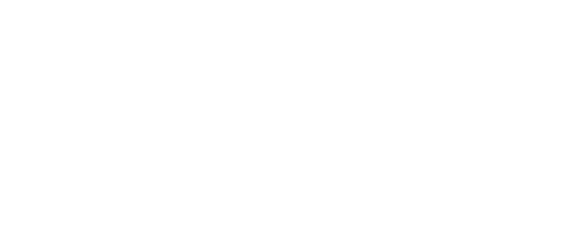 Attiecināmās izmaksas
pasniedzēju transporta un izmitināšanas izmaksas, ja apmācības norisinās Latvijā

ar apmācībām saistīto konsultāciju pakalpojumu un mentoringa izmaksas

automatizācijas un robotizācijas risinājumu apmācību izmaksas

konsultāciju izmaksas sīkiem (mikro), maziem  un vidējiem komersantiem automatizācijas un robotizācijas risinājumu attīstībai, kopā nepārsniedzot 25 000 euro, un tās ir īstenojamas tikai kopā ar automatizācijas un robotizācijas risinājumu apmācībām. Konsultāciju izmaksas ir attiecināmas, ja tās ir saistītas ar inovāciju ieviešanu

to apmācībām nepieciešamo drukāto vai audiovizuālo mācību materiālu izmaksas, kuri pēc apmācību beigām paliek nodarbināto īpašumā

iekārtu noma, kā arī datorprogrammu un licenču amortizācijas izmaksas mācību projekta ietvaros
JA APMĀCĪBAS IEPIRKTAS ĀRPAKALPOJUMĀ
Apmācību sniedzējam jāatbilst vismaz vienai no šādām prasībām:

pasniedzējam ir vismaz triju gadu darba pieredze nozarē, kurā tiks apmācīti nodarbinātie, vai vismaz triju gadu pieredze apmācību sniegšanas nozarē, kurā tiks apmācīti nodarbinātie

pasniedzēja izglītība apmācību nozarē nav zemāka par kvalifikāciju, ko iegūs nodarbinātie, apgūstot apmācību programmu
VEICAMIE SOĻI KOMERSANTAM,  IEPĒRKOT MĀCĪBAS ĀRPAKALPOJUMĀ
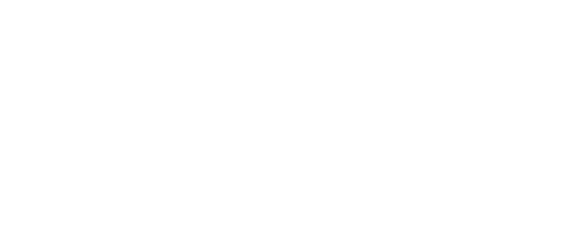 VEICAMIE SOĻI KOMERSANTAM, MĀCOTIES PIE SAISTĪTAJIEM UZŅĒMUMIEM
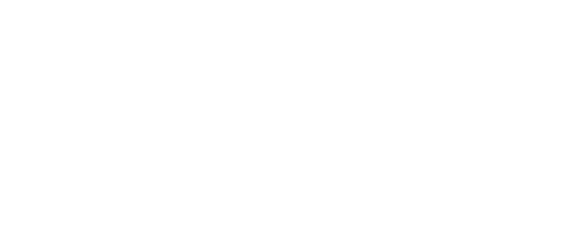 Iesniedzamie dokumenti
Pieteikuma veidlapa un veidlapā norādītie papildus iesniedzamie dokumenti, piemēram:

MVK deklarācija (lielajiem komersantiem MVK deklarācija nav jāsniedz)

Apliecinājums par interešu konflikta neesamību (gadījumā, ja kā potenciālais pakalpojuma sniedzējs ir aptaujāts komersants)

citi dokumenti, kurus uzskata par nepieciešamu iesniegt
Pieteikšanās
parakstītu ar drošu elektronisko parakstu nosūtot uz LIAA e-pasta adresi: pasts@liaa.gov.lv  

vai

izmantojot informācijas sistēmu "Valsts platforma biznesa attīstībai" www.business.gov.lv
Regulējošie noteikumi
Ministru kabineta 2016.gada 14.jūnija noteikumi Nr.365 «Darbības programmas «Izaugsme un nodarbinātība» 1.2.2. specifiskā atbalsta mērķa «Veicināt inovāciju ieviešanu komersantos» 1.2.2.3. pasākuma «Atbalsts IKT un netehnoloģiskām apmācībām, kā arī apmācībām, lai sekmētu investoru piesaisti» un 13.1.6. specifiskā atbalsta mērķa «Atveseļošanas pasākumi ekonomikas nozarē – nodarbināto apmācības (ERAF)» īstenošanas noteikumi»
LIAA iekšējie noteikumi un veidlapa pieejama:
Apraksts un atlase labās prakses pārņemšanas apmācībām eksportspējas veicināšanai | Latvijas Investīciju un attīstības aģentūra (liaa.gov.lv)
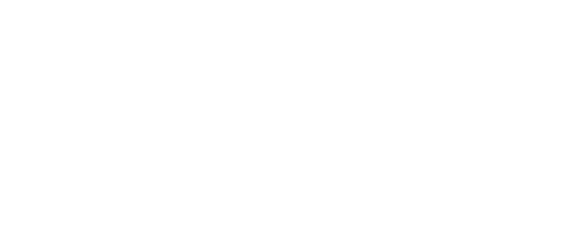 Jautājumi un atbildes
Ja pirmajā kārtā tika apstiprināts 1 projekts, vai var iesniegt otrajā kārtā otru projektu komersants?
Jā var, otrajā kārtā sniegt otru projektu.

Ja veikta cenu aptauja, kad var slēgt līgumu ar pakalpojuma sniedzēju un sākt apmācības?
Slēgt līgumu ar apmācību sniedzēju un sākt īstenot projektu (mācīties) var jau pēc LIAA lēmuma par projekta apstiprināšanu. 
   
Ja plānotā apmācību līgumcena bez PVN pārsniedz 70 000 euro, tad jāveic iepirkuma procedūra?
Jā, tad jāveic iepirkuma procedūra saskaņā ar normatīvajiem aktiem iepirkuma procedūras jomā. LIAA jāiesniedz pirms procedūras uzsākšanas iepirkuma plāns un iepirkuma dokumentāciju pirmspārbaudes veikšanai (MK noteikumi Nr. 104 no 2017. gada 28. februārī)

Vai projekta iesniedzējiem tiek vērtēts Grūtībās nonākuša komersanta statuss (GNU)?
Ja komersants piesakās uz atbalstu saskaņā ar Regulu Nr.651/2014, tad tiek vērtēts GNU.
Jautājumi un atbildes
Kā aprēķina komandējuma naudas un izmitināšanas izmaksas, ja komersants dodas macībās pie saistītajiem uzņēmumiem?
Viesnīcu izdevumiem u.c. ar komandējumu saistītiem izdevumiem aprēķini notiek ņemot vērā MK noteikumos Nr. 969 “Kārtība, kādā atlīdzināmi ar komandējumiem saistītie izdevumi” noteiktās prasības

4.1. tabulā jānorāda apmācāmo vārdu uzvārdus? Visiem uzņēmumiem? Arī lielajiem? 
Tā kā XX ir lielais uzņēmums,  visiem darbiniekiem apmācību programmā ir 85% intensitāte, līdz ar to pieteikumā nav nepieciešams aizpildīt sadaļu par pirmajiem 3 darbiniekiem, tikai par pārējiem, kur jānorāda tikai darbinieku skaits. 

Par cenu aptauju (līdz 70 000 euro bez PVN). Atbilde cenu aptaujā, ka nevar nodrošināt  šajā periodā apmācības, der? 
Viens no programmas nosacījumiem - lai ir veikta cenu aptauja un aptaujāti vismaz 3 iespējamie pakalpojumu sniedzēji. Ja 2 iespējamie pretendenti iesniedza piedāvājumu un trešais sniedza informāciju, ka nevar nodrošināt apmācības šajā periodā, tad arī šāda pakalpojuma sniedzēja atbilde cenu aptaujas ietvaros derēs. 
Savukārt atbilde, ka šādas apmācības vispār nenodrošina pakalpojuma sniedzējs, nederēs.
PALDIES!
www.liaa.gov.lv

LIAA Klientu apkalpošanas nodaļa
jautajumi@liaa.gov.lv
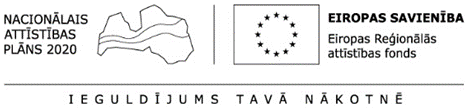 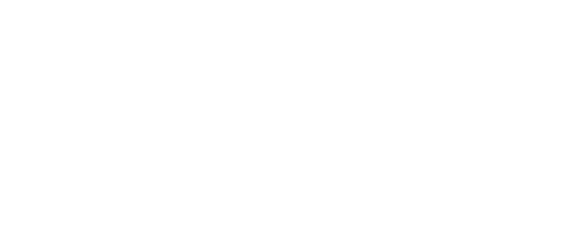